Mediterranean countries
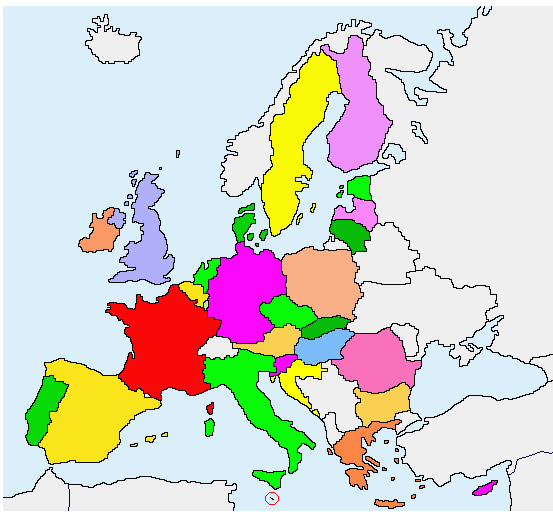 France
Croatia
Spain
Italy
Portugal
Greece
Cyprus
Malta
France
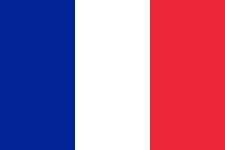 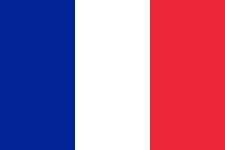 Geographical size: 632 833.6 km2
Capital: Paris
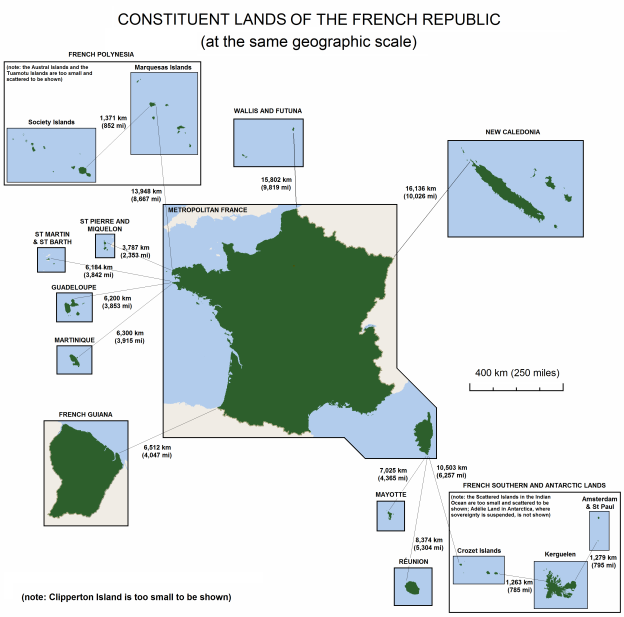 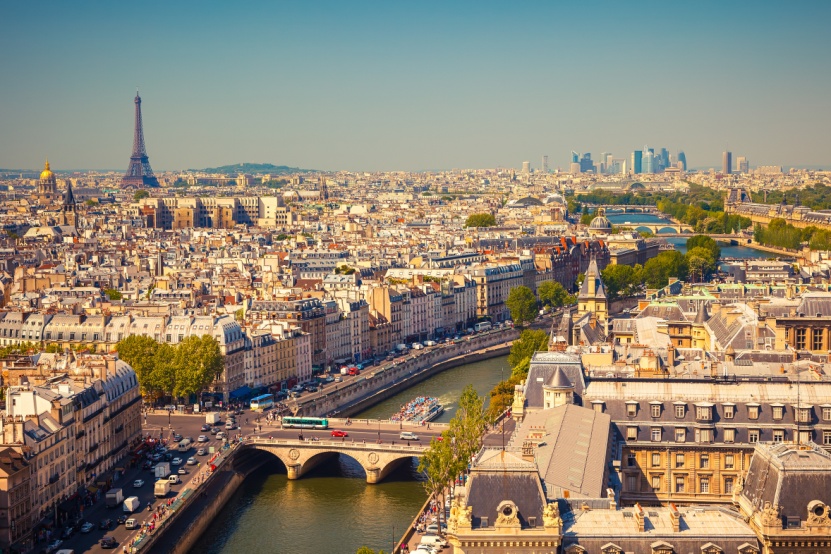 Currency: Eurozone member since 1 January 1999
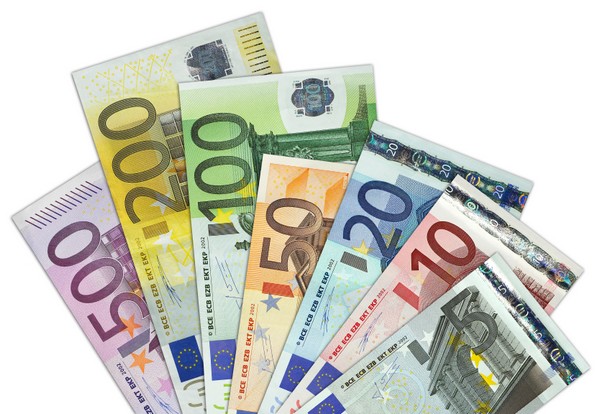 Population: 66 million inhabitants
Population as % of total EU population: 13%
Official EU language: French
Political system: Semi-presidential republic

President: François Hollande
Prime minister: Manuel Valls
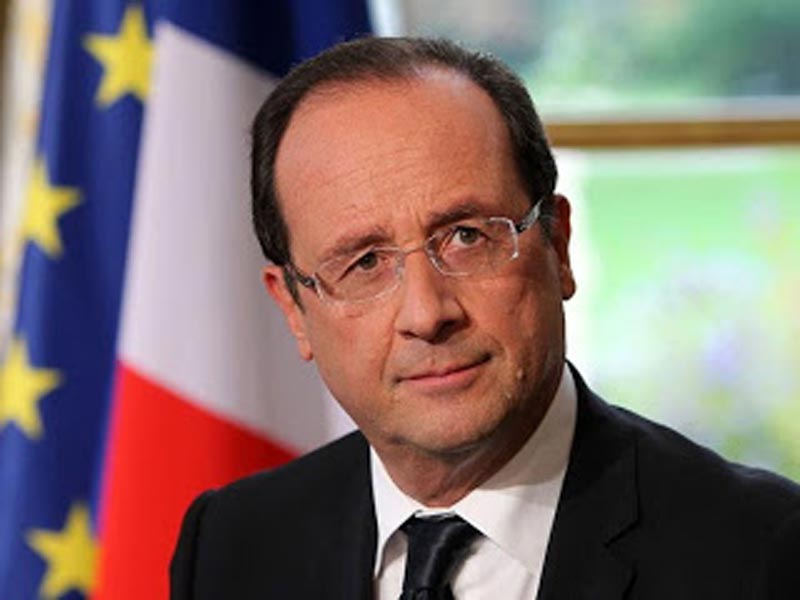 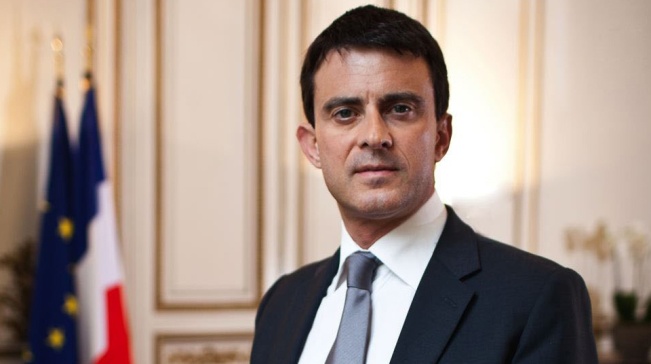 Legislature: Parliament
Lower house: National Assembly
Upper house: Senate
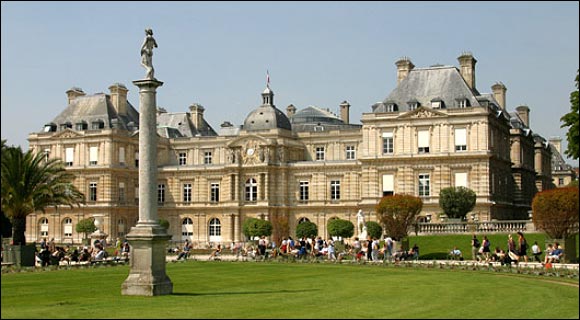 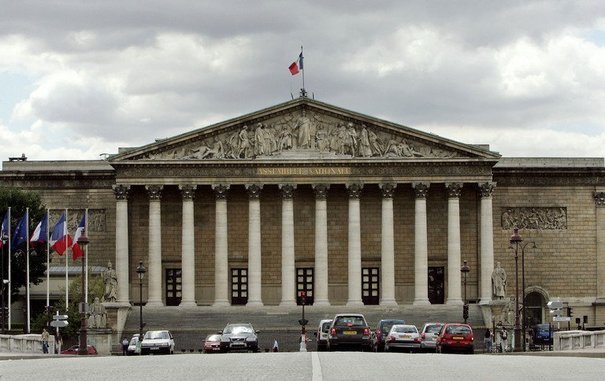 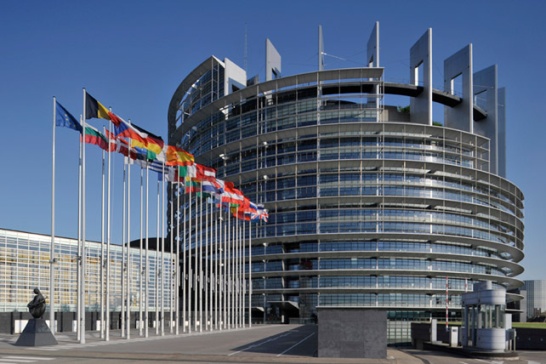 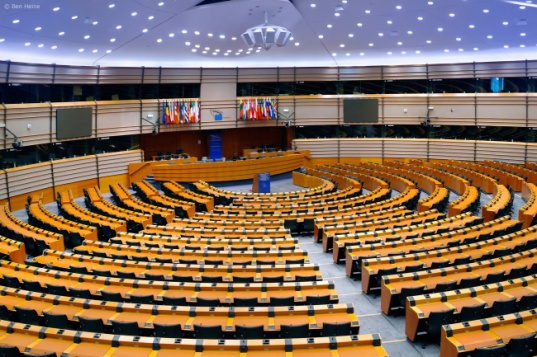 EU member country since: 1 January 1958
Seats in the European Parliament: 74
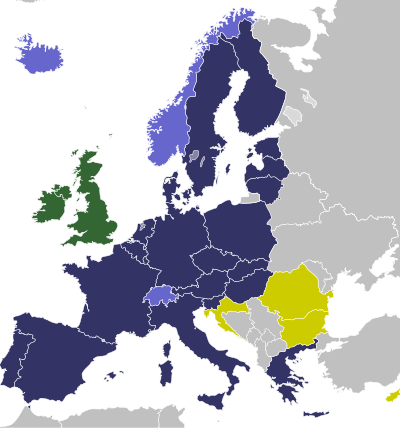 Schengen area member? Yes,  Schengen Area member since 26 March 1995.
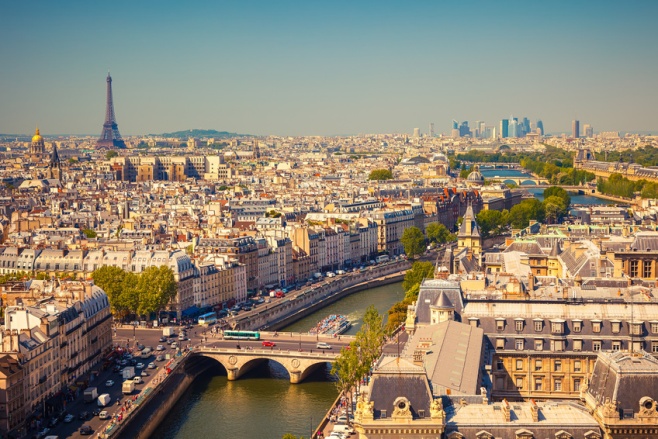 Presidency of the Council: France has held the revolving presidency of the Council of the EU 12 times between 1959 and 2008.
Italy
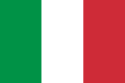 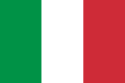 Geographical size: 301 336 km2
Capital: Rome
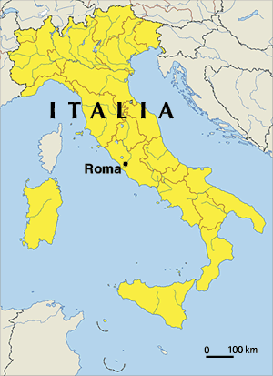 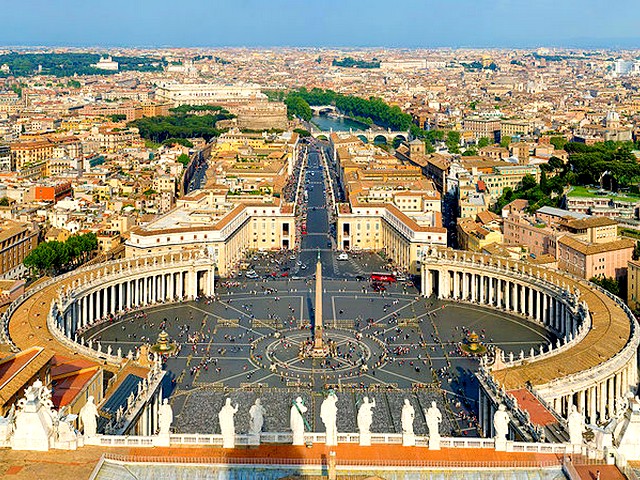 Currency: Eurozone member since 1 January 1999
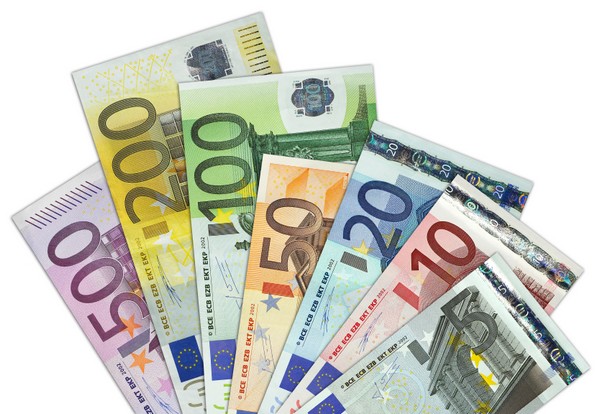 Population: 60 million inhabitants
Population as % of total EU population: 12 %
Official EU language: Italian
Political system: parliamentary republic
President: Sergio Mattarella
Prime minister: Matteo Renzi
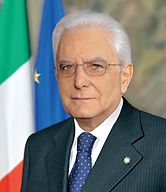 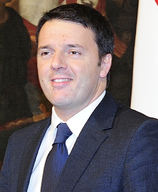 Legislature: Parliament
Upper house: Parliament Senate
Lower house: Chamber of deputies
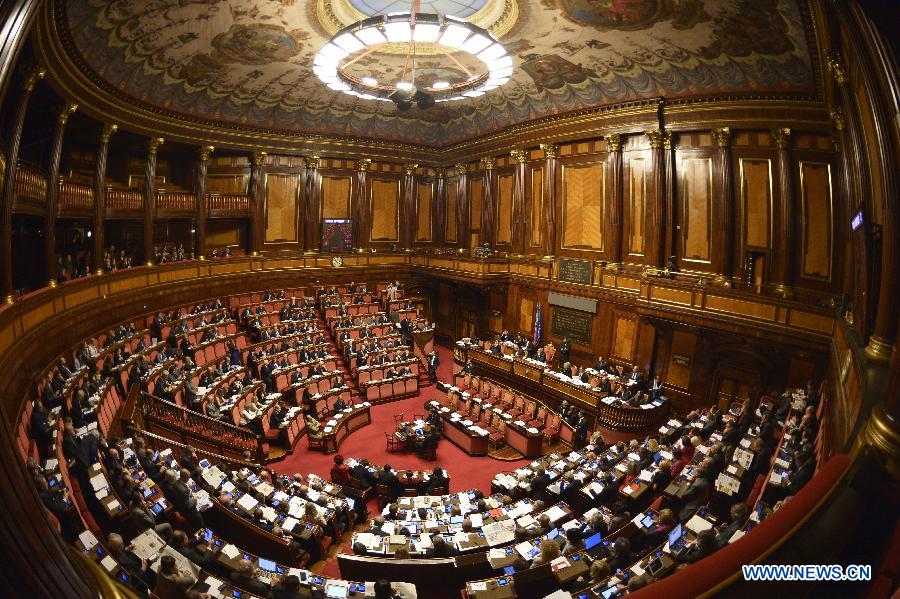 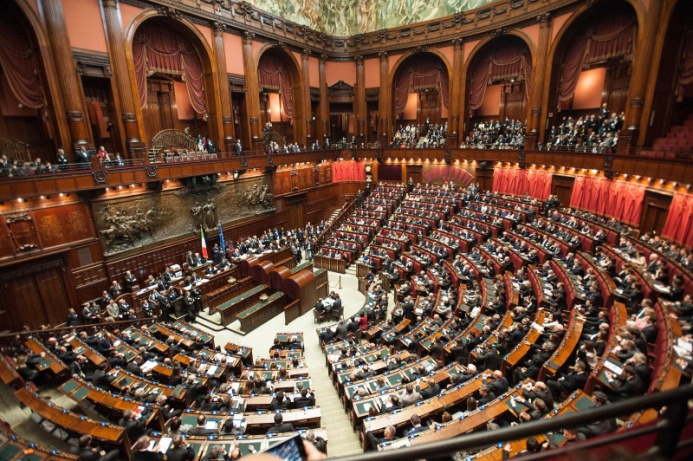 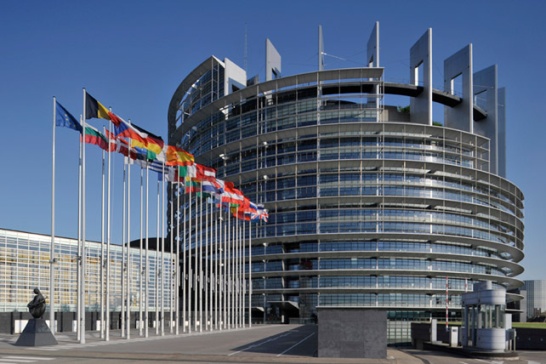 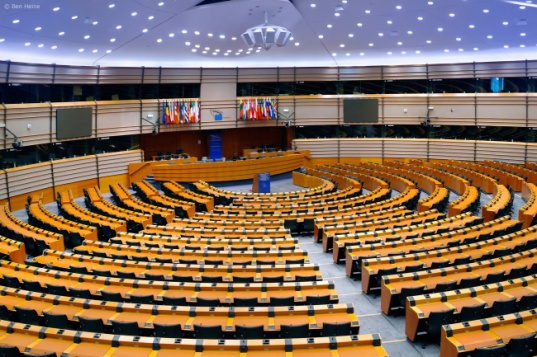 EU member state since: 1 January 1958
Seats in the European Parliament: 73
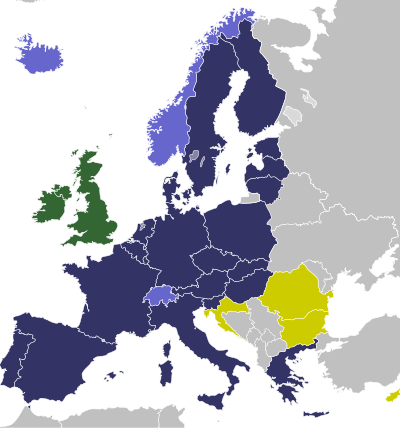 Schengen area member? Yes, Schengen Area member since 26 October 1997.
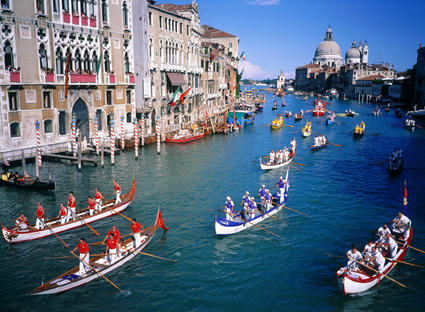 Presidency of the Council:  Italy has held the revolving presidency of the council of the EU 12 times between 1959 and 2014.
Greece
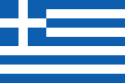 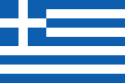 Capital:  Athens
Geographical size:132 000 km2
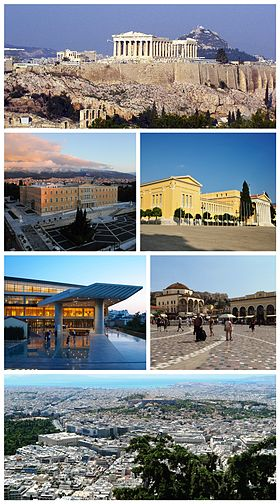 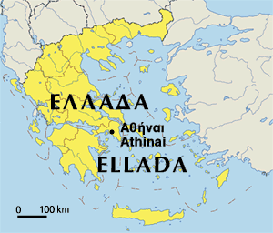 Currency: Eurozone member since     1 January 2001
Inhabitants : 11, 120 million of inhabitants
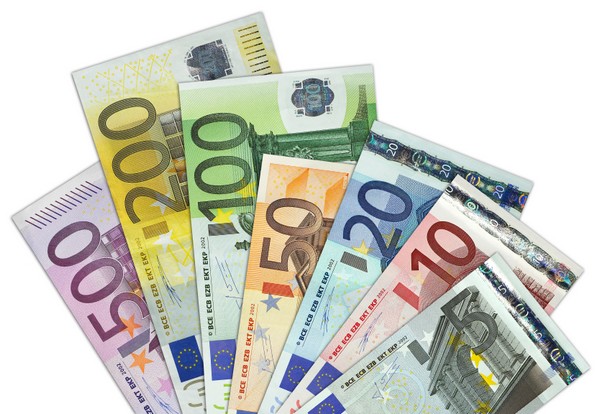 Population as % of total EU population: 2.2 %
Official EU language : Greek
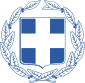 Political system: parliamentary republic
President : Prokopis Pavlopoulos
Prime minister : Alexis Tsipras
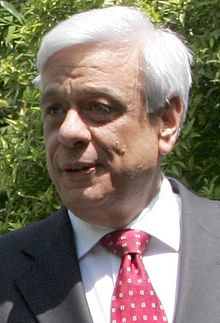 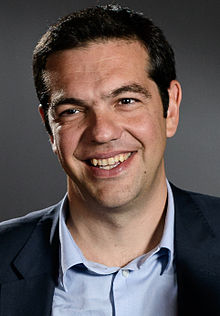 Legislature: Parliament
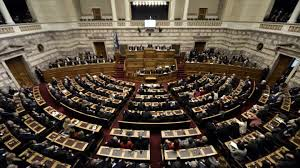 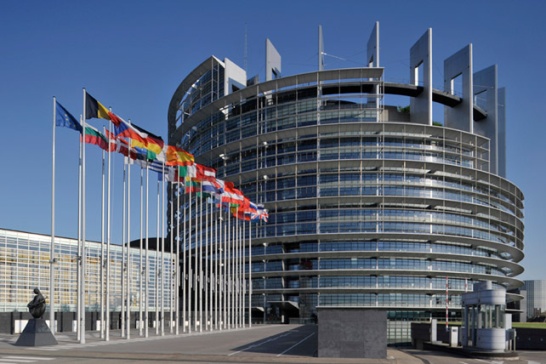 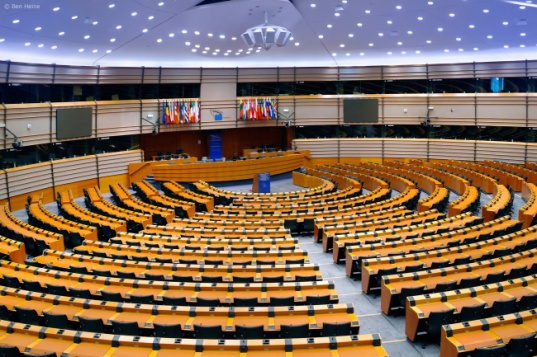 EU member country since: 1 January 1981
Seats in the European Parliament: 21
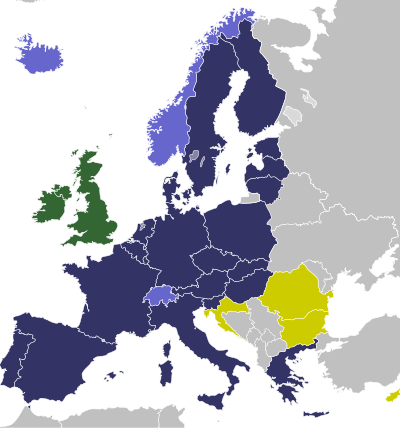 Schengen area member? Yes, Schengen Area member since 1 January 2000.
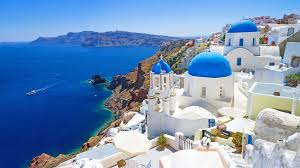 Presidency of the Council: Greece has held the revolving presidency of the Council of the EU 5 times between 1983 and 2014.
Spain
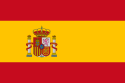 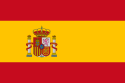 Geographical size: 505 990.7 km2
Capital: Madrid
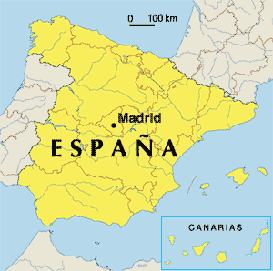 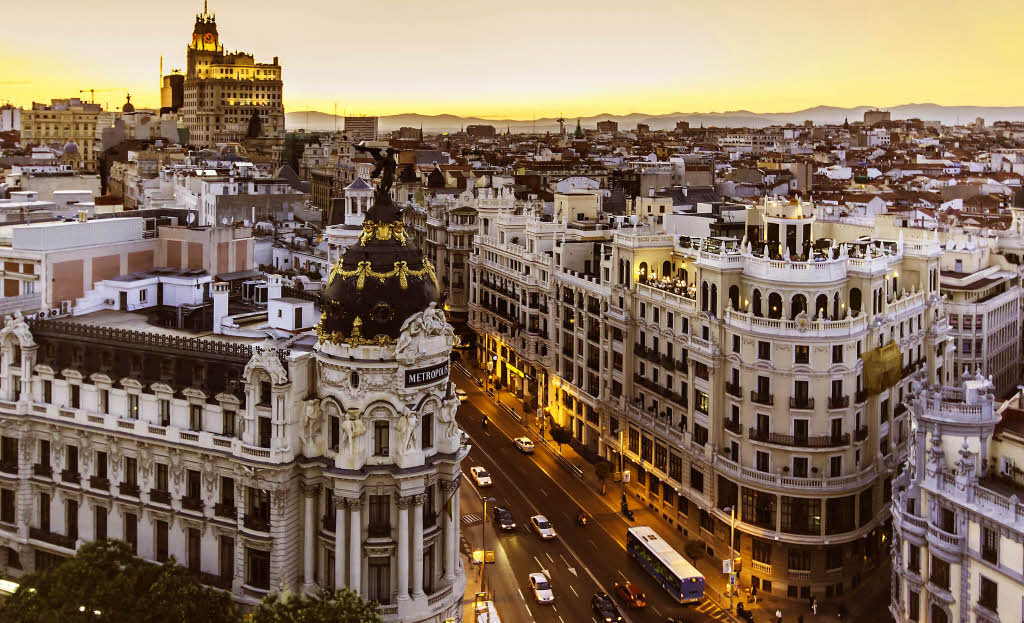 Currency: Eurozone member since                     1 January 1999
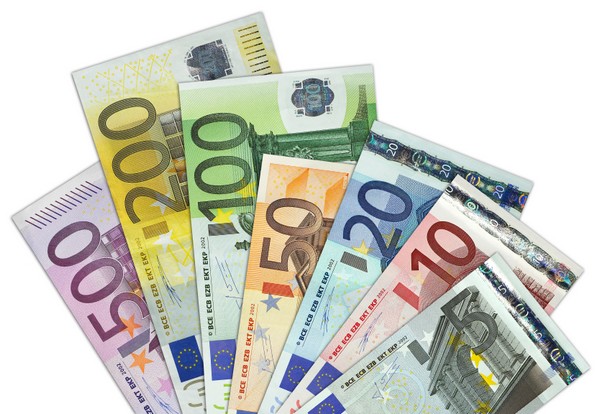 Population: 46 million
Population as % of total EU population: 9.2 %
Official EU language: Spanish
Political system: parliamentary constitutional monarchy
Prime minister: Mariano Rajoy
Monarch: Felipe VI
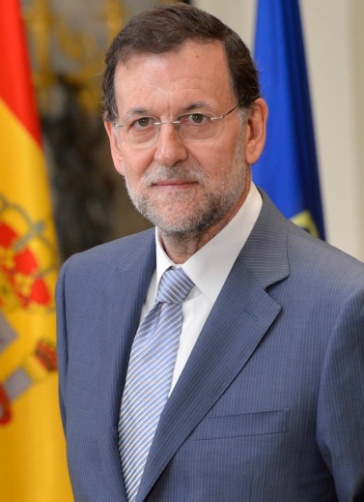 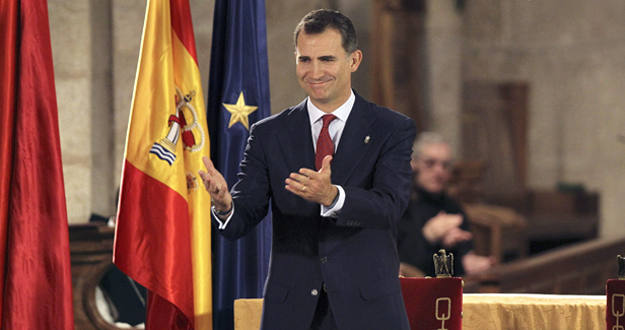 Legislature: General Courts
Upper house: Senate
Lower house: Congress of Deputies
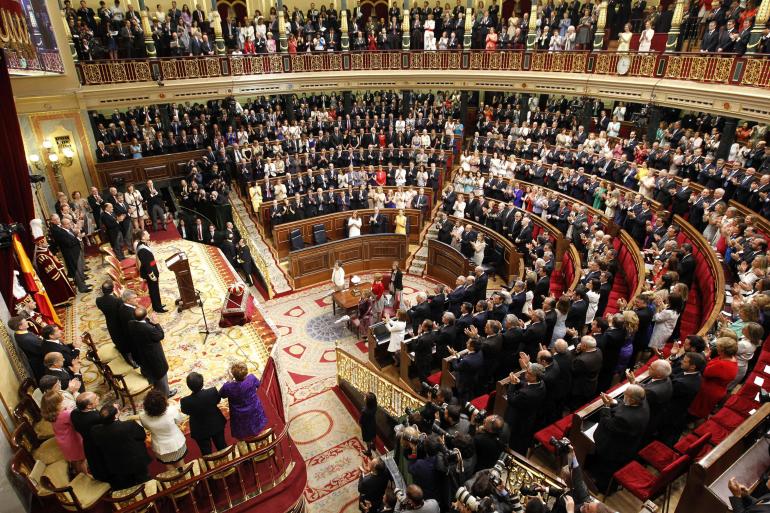 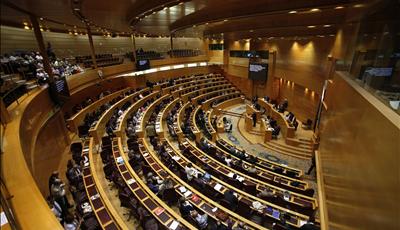 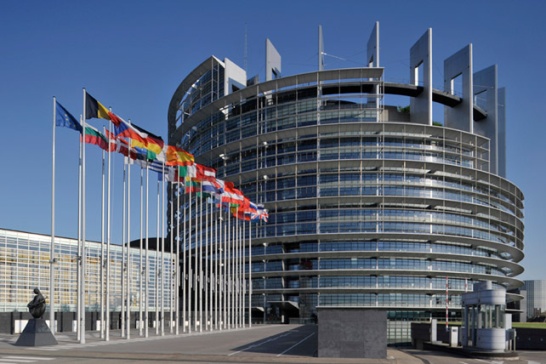 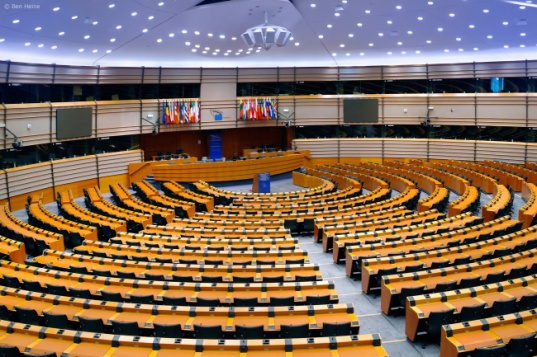 EU member country since: 1 January 1986
Seats in the European Parliament: 54
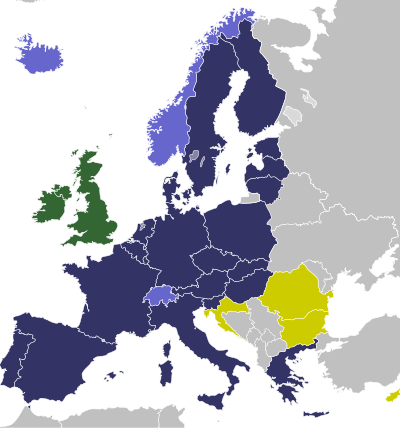 Schengen area member? Yes, Schengen Area member since 26 March 1995.
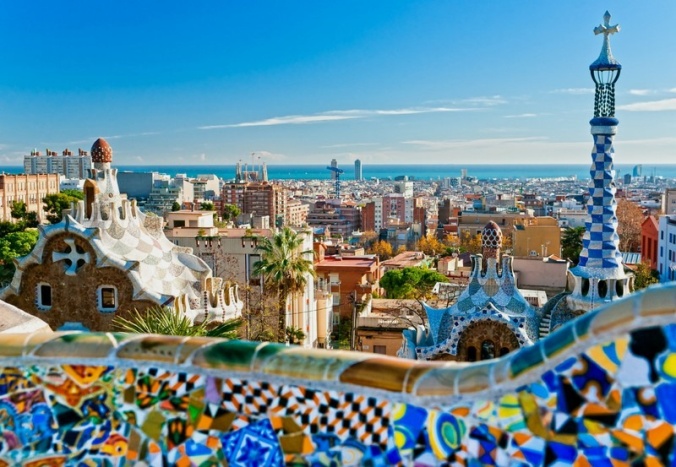 Presidency of the Council: Spain has held the revolving presidency of the Council of the EU 4 times between 1989 and 2010.
Portugal
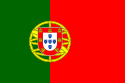 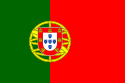 Geographical size: 92 211.9 km2
Capital: Lisbon
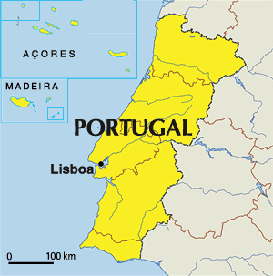 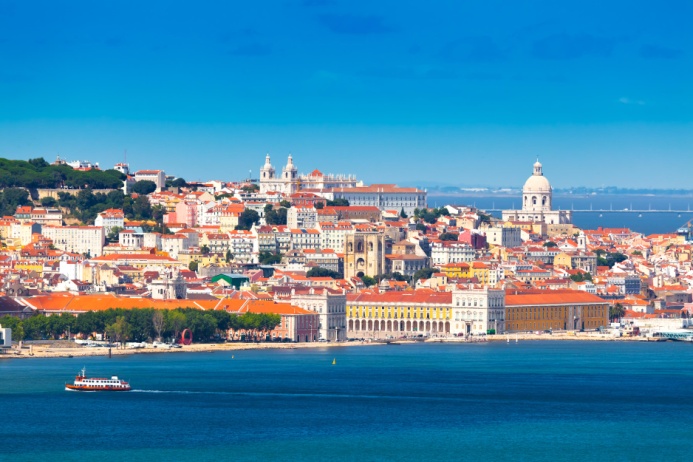 Currency: Eurozone member since 1 January 1999
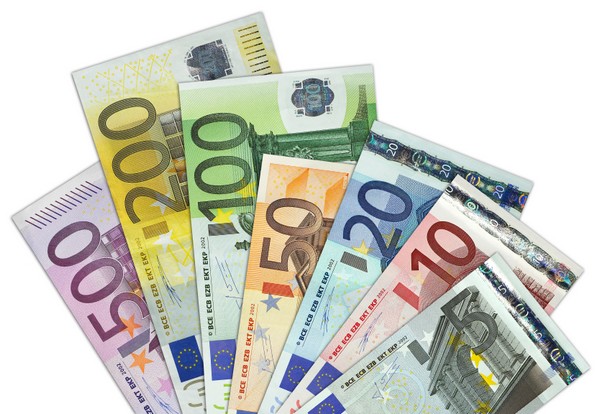 Population: 10 million
Population as % of total EU population: 2.1 %
Official EU language: Portuguese
Political system: semi-presidential republic
President: Anibal Cavaco Silva
Prime Minister: Pedro Passos Coelho
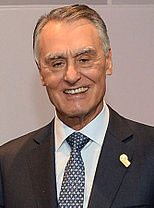 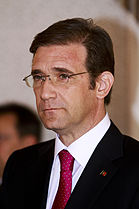 Assembly President: Maria de Assuncao esteves
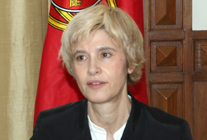 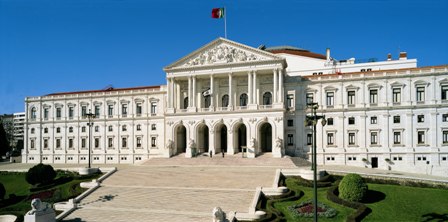 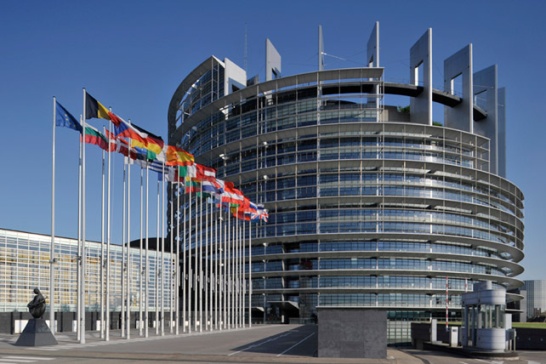 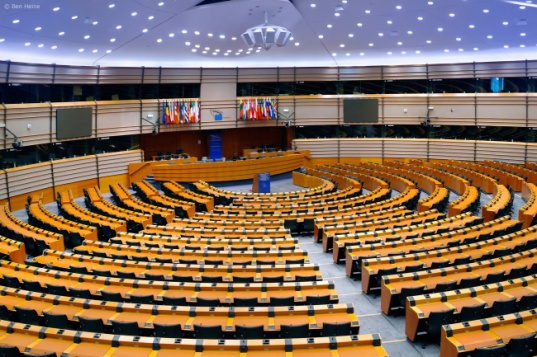 EU member country since: 1 January 1986

Seats in the European Parliament: 21
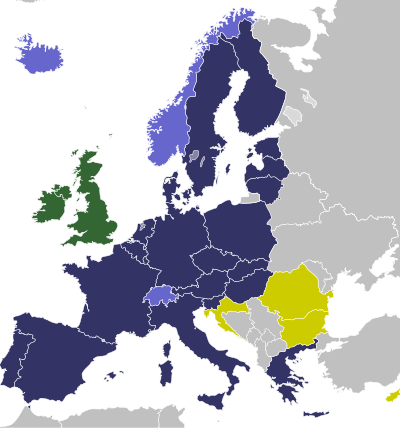 Schengen area member? Yes, Schengen Area member since 26 March 1995.
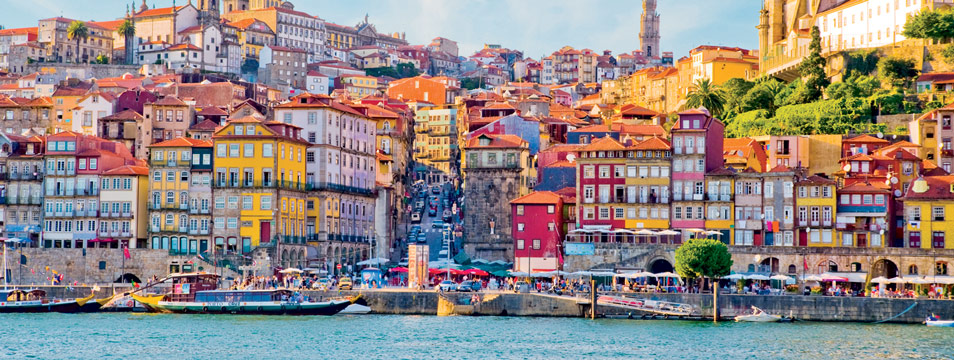 Presidency of the Council:  Portugal has held the revolving presidency of the Council of the 3 times between 1992 and 2007.
Cyprus
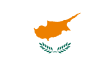 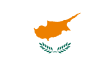 Capital: Nicosie
Geographical size:  9 251km2
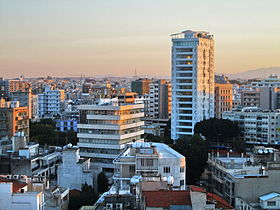 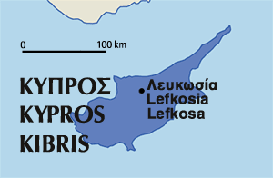 Currency: Eurozone  member since 1 January 2008
Inhabitants : 0,759 million of inhabitants
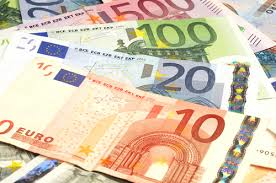 Population as % of total EU population: 0.2 %
Official languages : Greek and turkish
Legislature: House of Representatives
Political system: presidential republic
Parliament of Cyprus:  Yiannakis Omirou
Président: Nikos Anastasiadis
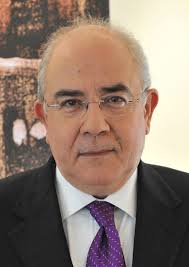 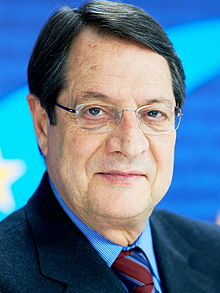 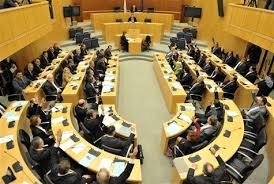 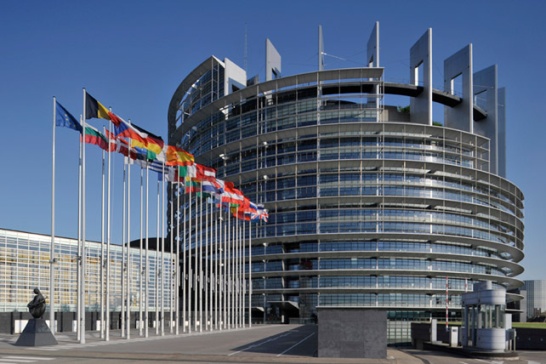 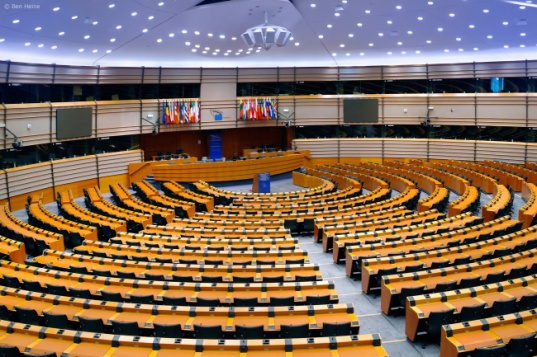 EU member country since: 1 May 2004
Seats in the European Parliament: 6
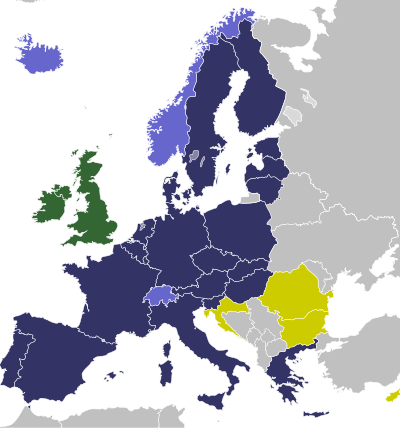 Schengen area member? No, Cyprus is not a member of the Schengen Area.
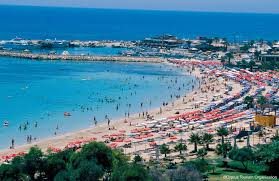 Presidency of the Council: Cyprus has held the revolving presidency of the Council of the EU once, in 2012.
Malta
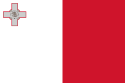 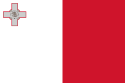 Capital: Valletta
Geographical size: 316 km2
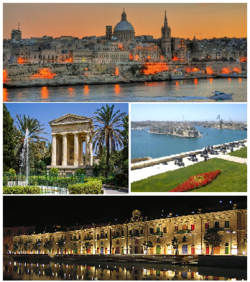 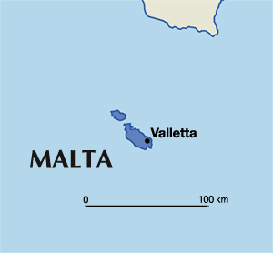 Currency: Eurozone member since 1 January 2008
Inhabitants: 0,403 million of inhabitants
Population as % of total EU population: 0.1 %
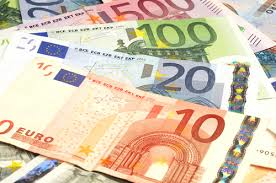 Official EU languages : Maltese and English
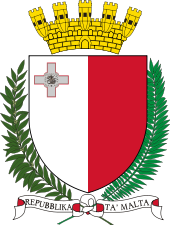 Political system: parliamentary republic
President: Marie Lousie Coleiro Preca
Prime minister: Joseph Muscat
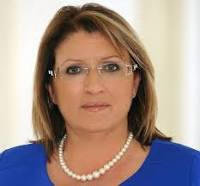 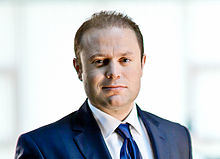 Legislature: House of Representatives
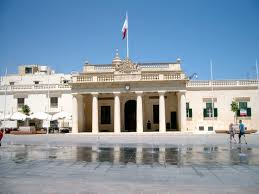 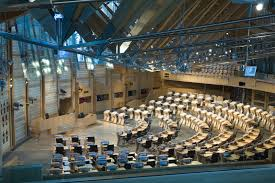 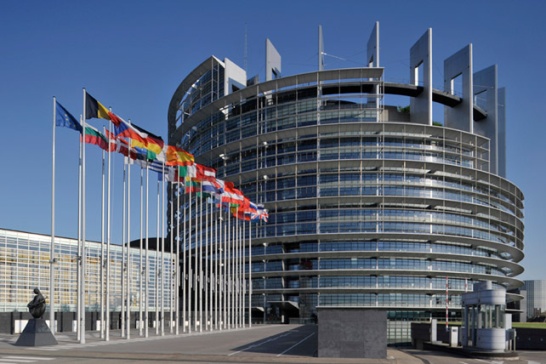 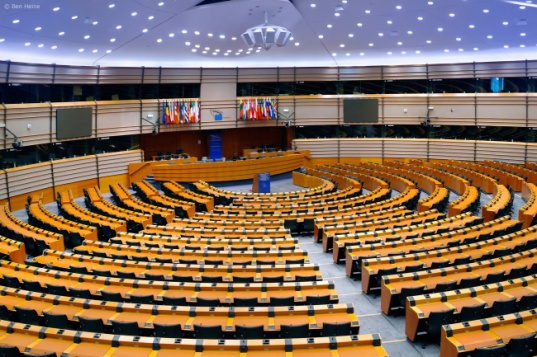 EU member country since: 1 May 2004
Seats in the European Parliament: 6
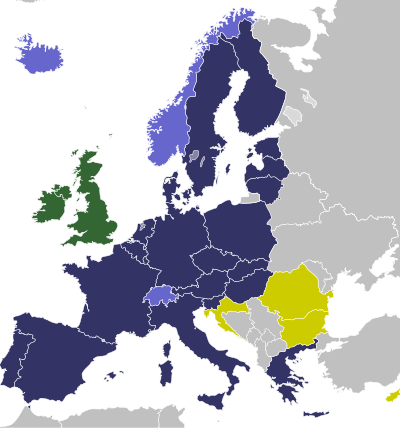 Schengen area member? Yes, Schengen Area member since 21 December 2007.
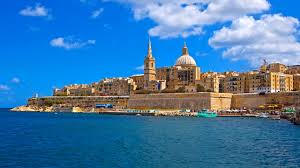 Presidency of the Council: Malta will hold the revolving presidency of the Council of the EU for the first time in 2017.
Croatia
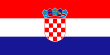 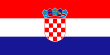 Capital: Zagreb
Geographical size: 56 642km2
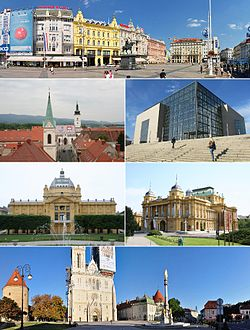 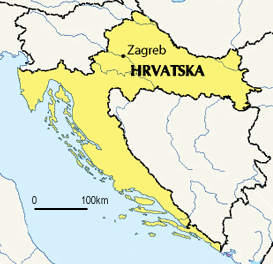 Inhabitants : 4,285 million of inhabitants
Population as % of total EU population: 0.8 %
Currency: Croatian Kuna HRK
Official EU language : Croatian is the official language of Croatia, and became te 24th official language of the European Union upon tis accession in 2013.
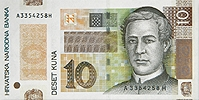 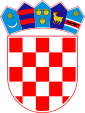 Political system: parliamentary republic
President: Kolinda Grabar-Kitarovic
Prime Minister: Zoran Milanovic
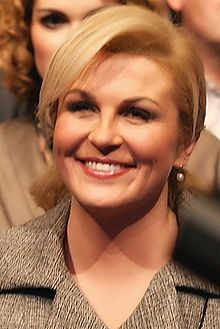 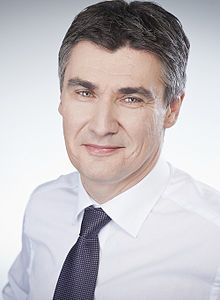 Legislature: Sabor
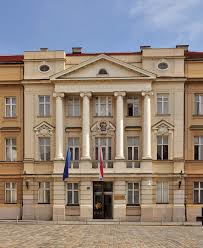 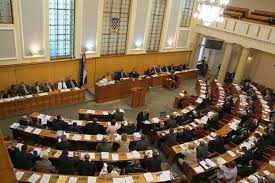 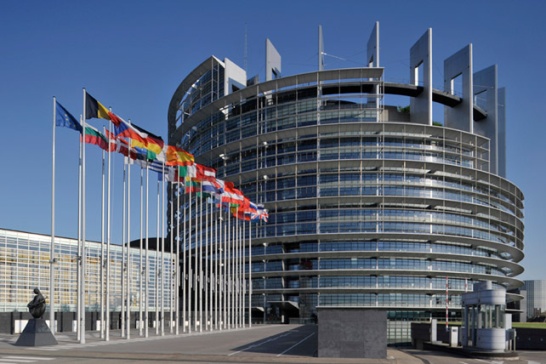 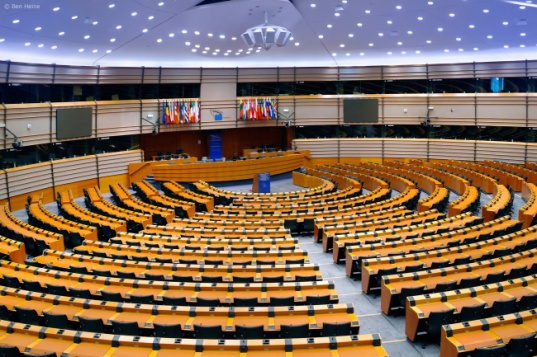 EU member country since: 1 July 2013
Seats in the European Parliament: 11
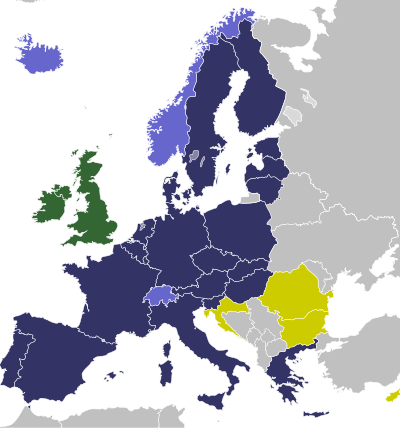 Schengen area member? No, Croatia is not a member of the Schengen Area.
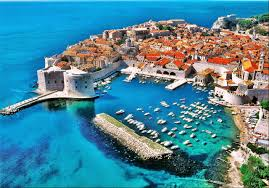 Presidency of the Council: Croatia has so far not held the revolving presidency of the Council of the EU.